La Comida de San Cristobal de las Casas, Mexico
julio 2015
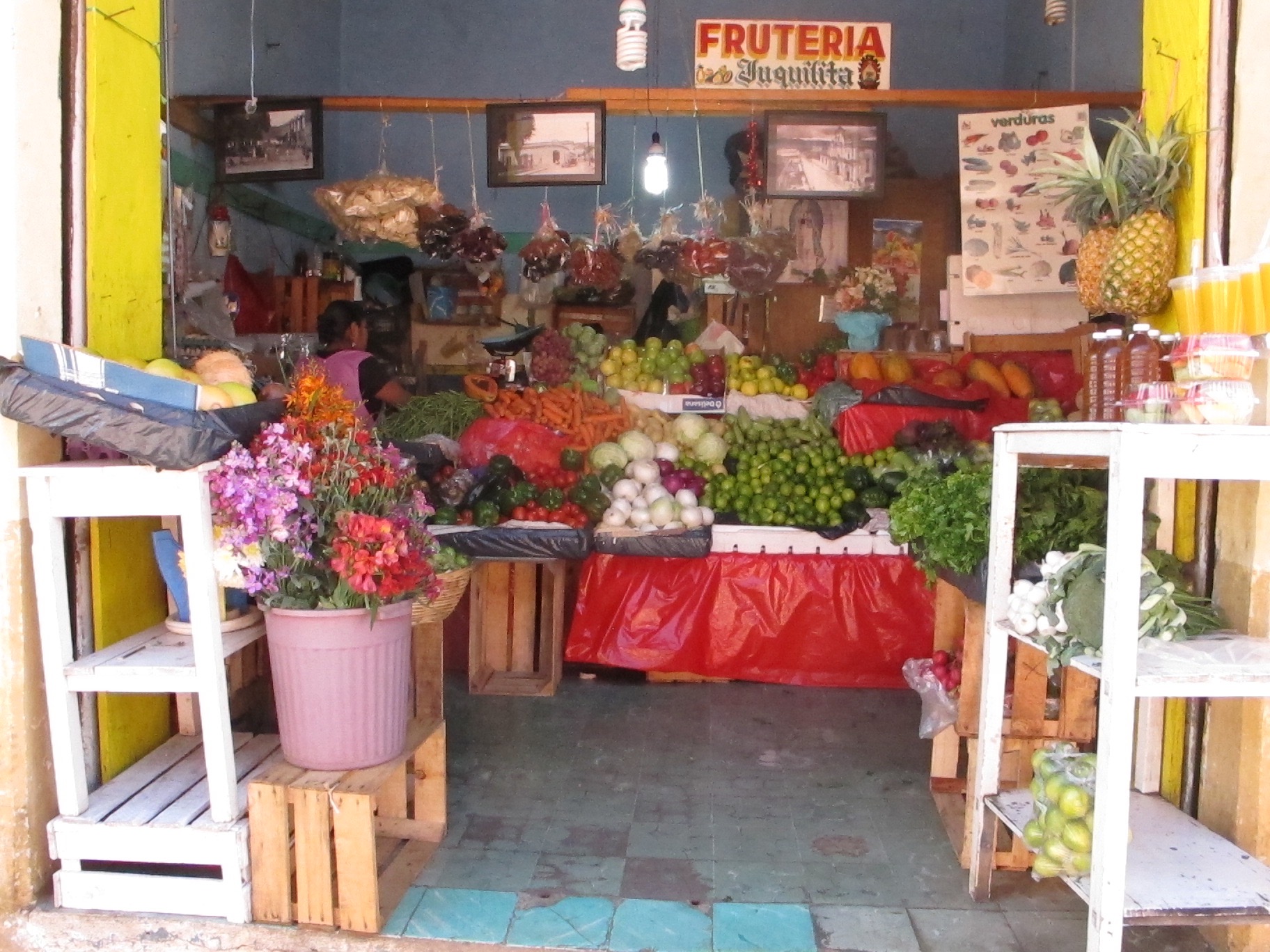 Una fruteria es una tienda de frutas y verduras
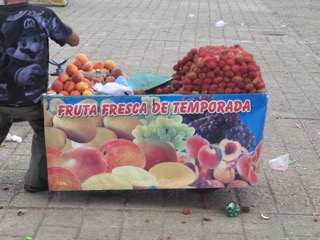 el ranbutan
los duraznos
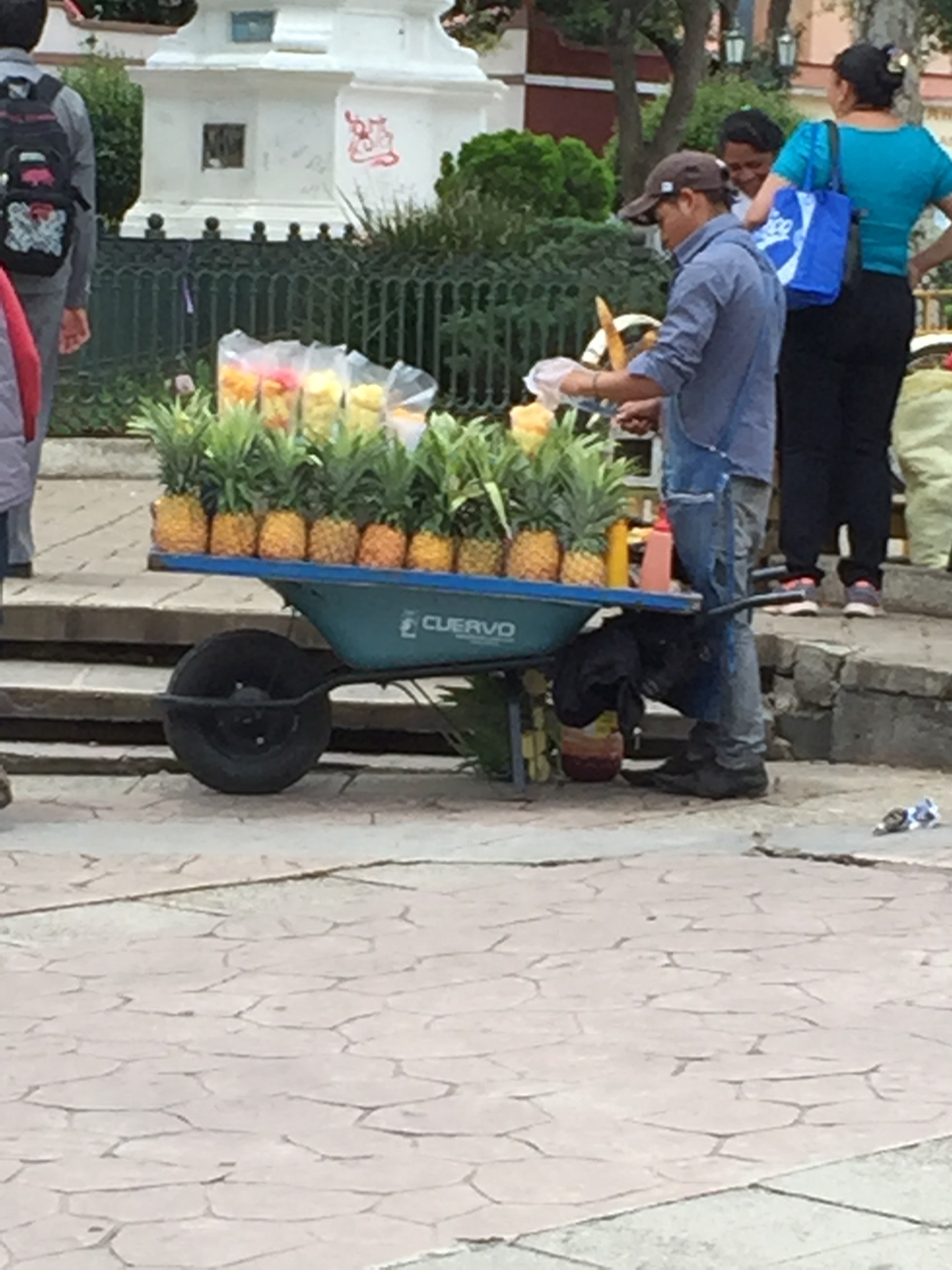 unas piñas
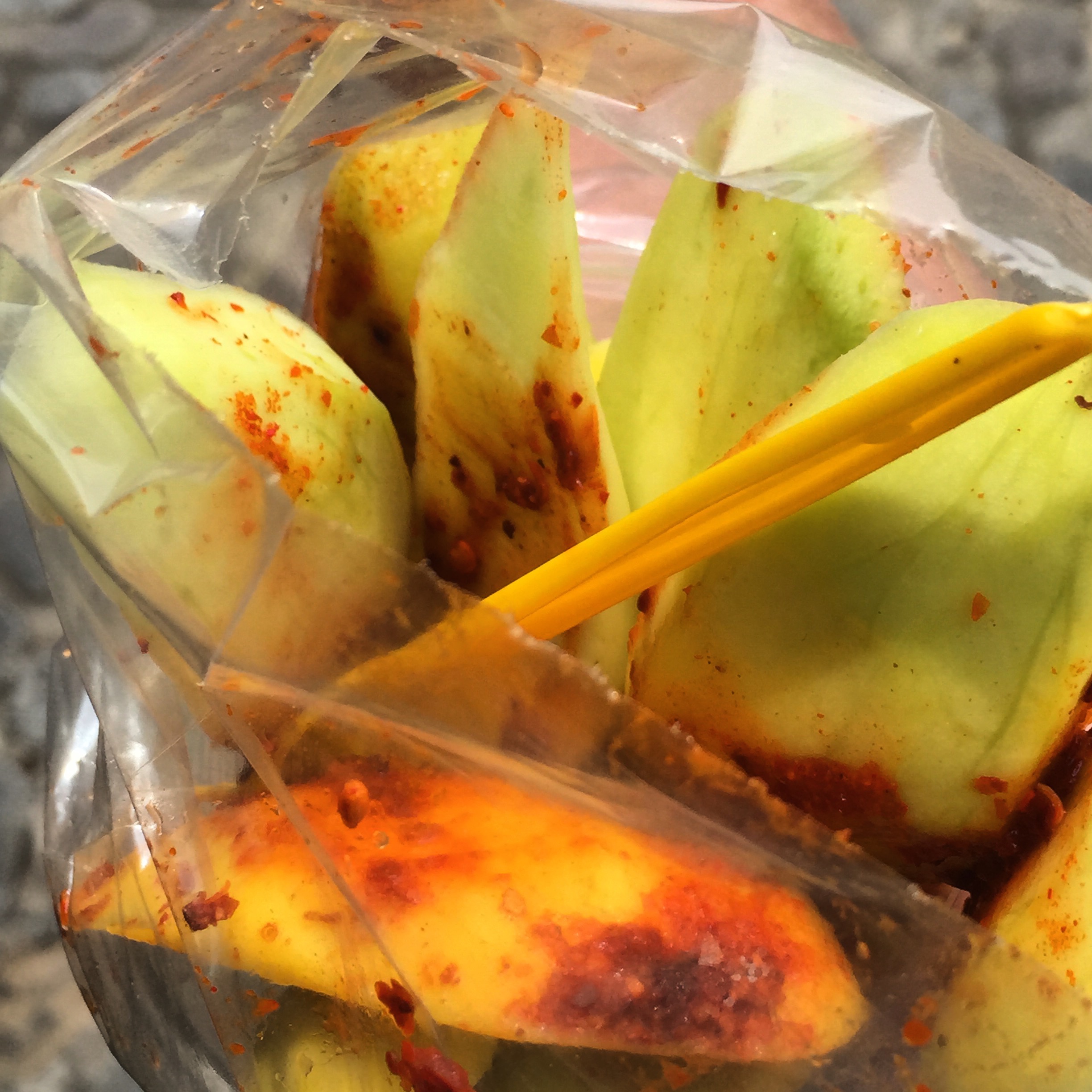 Mango verde con chile
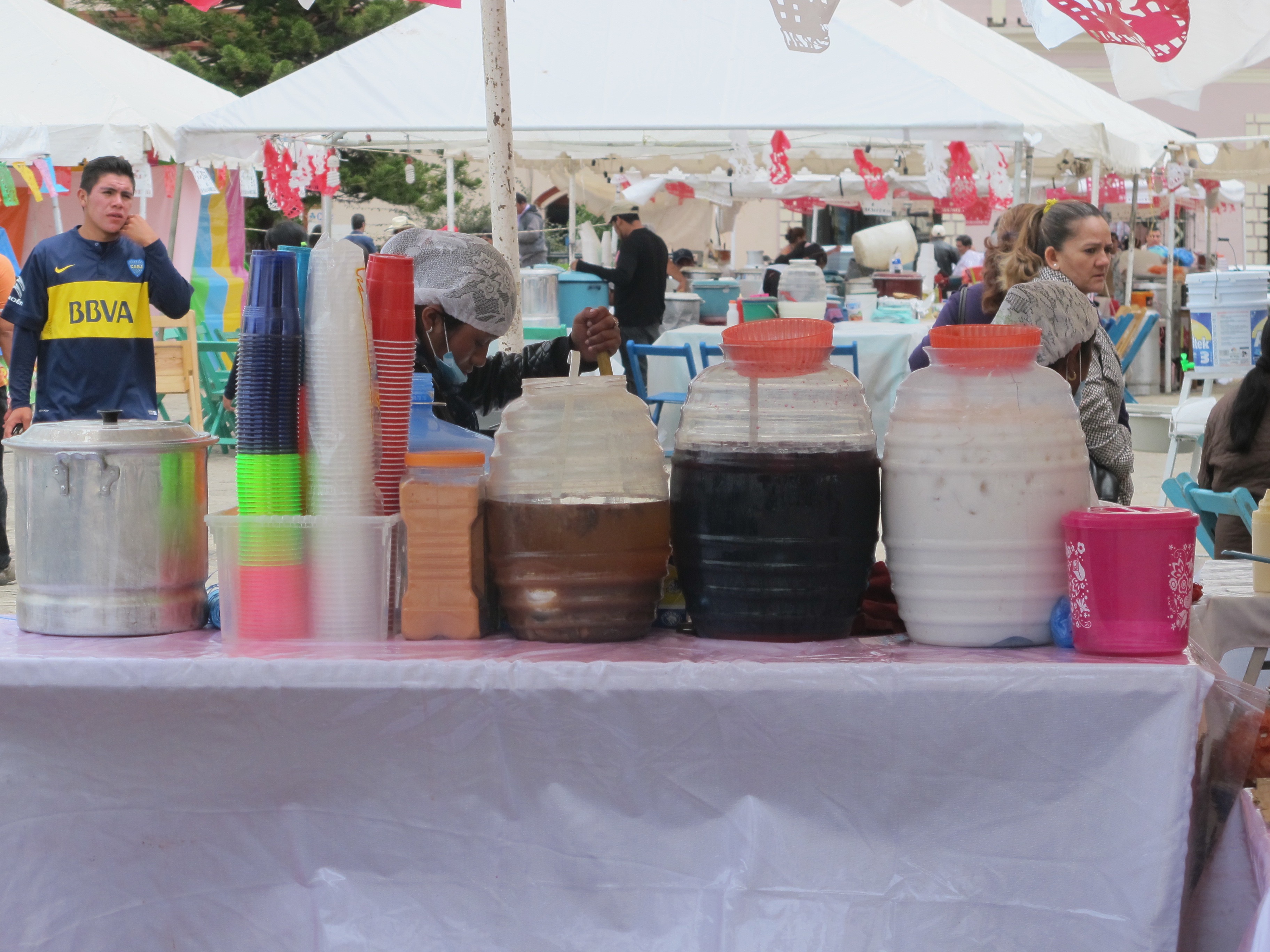 el agua fresca de jamaica
el tamarindo
la horchata
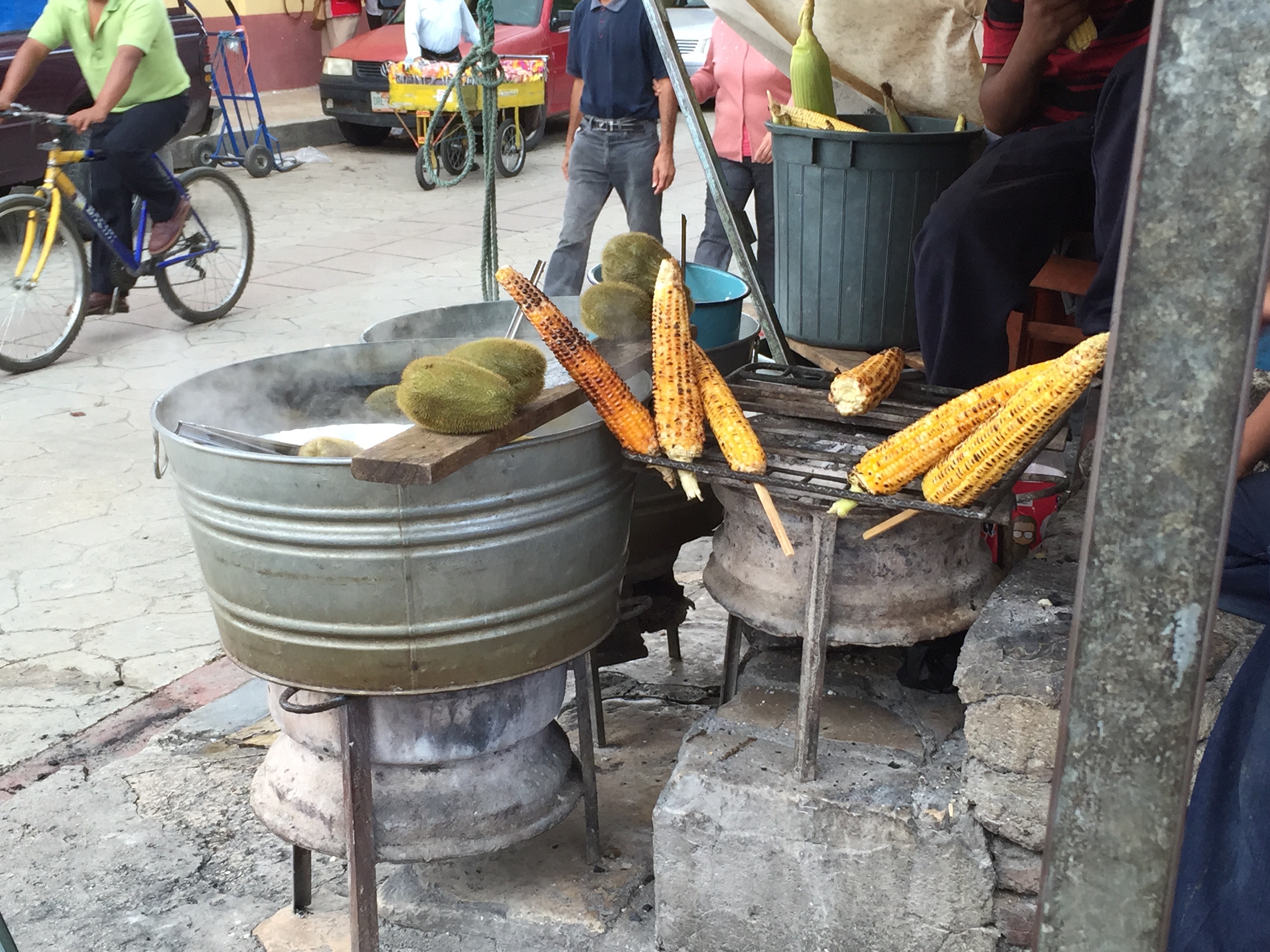 los elotes
la guanabana
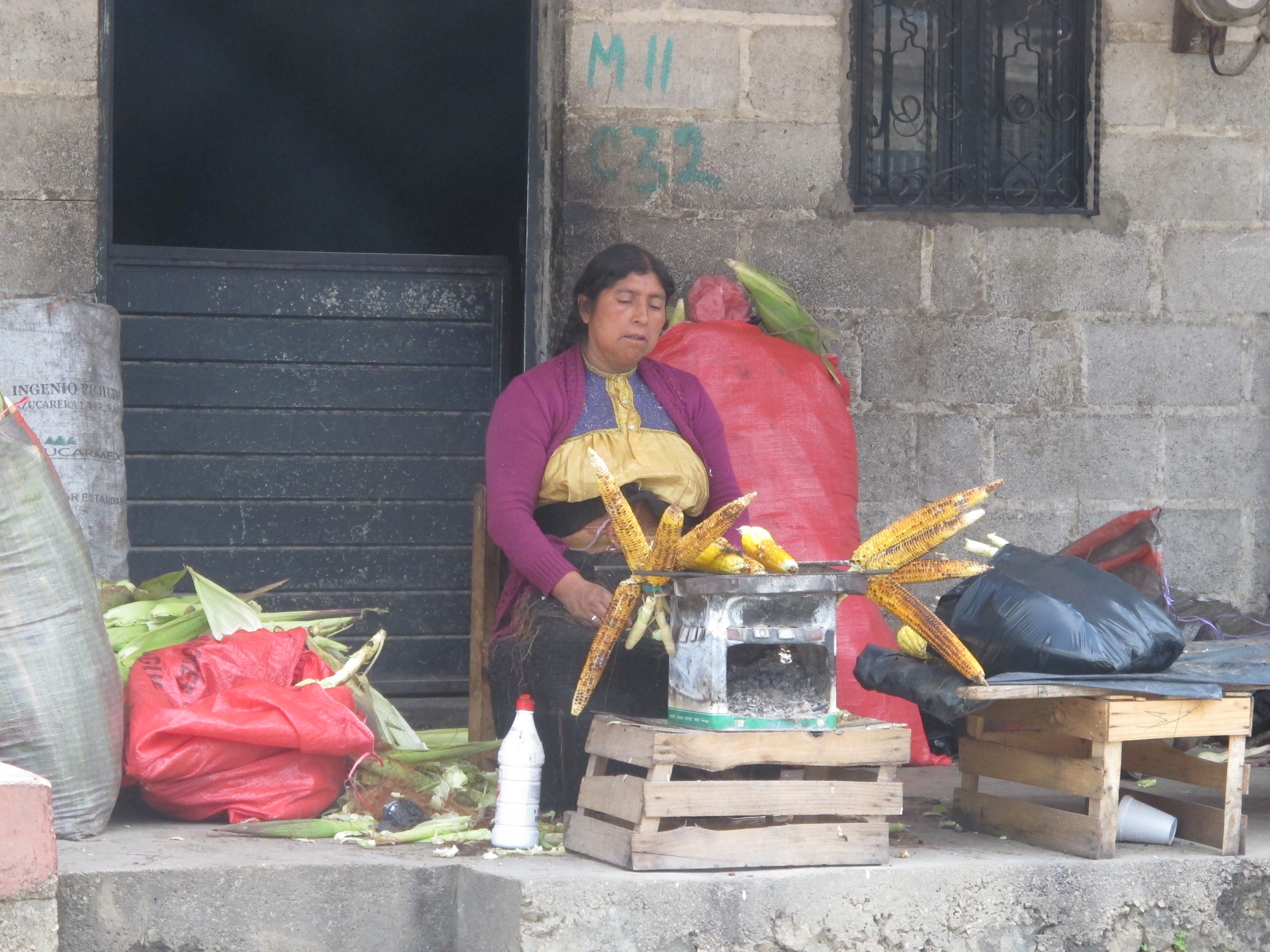 Una señora prepara los elotes.
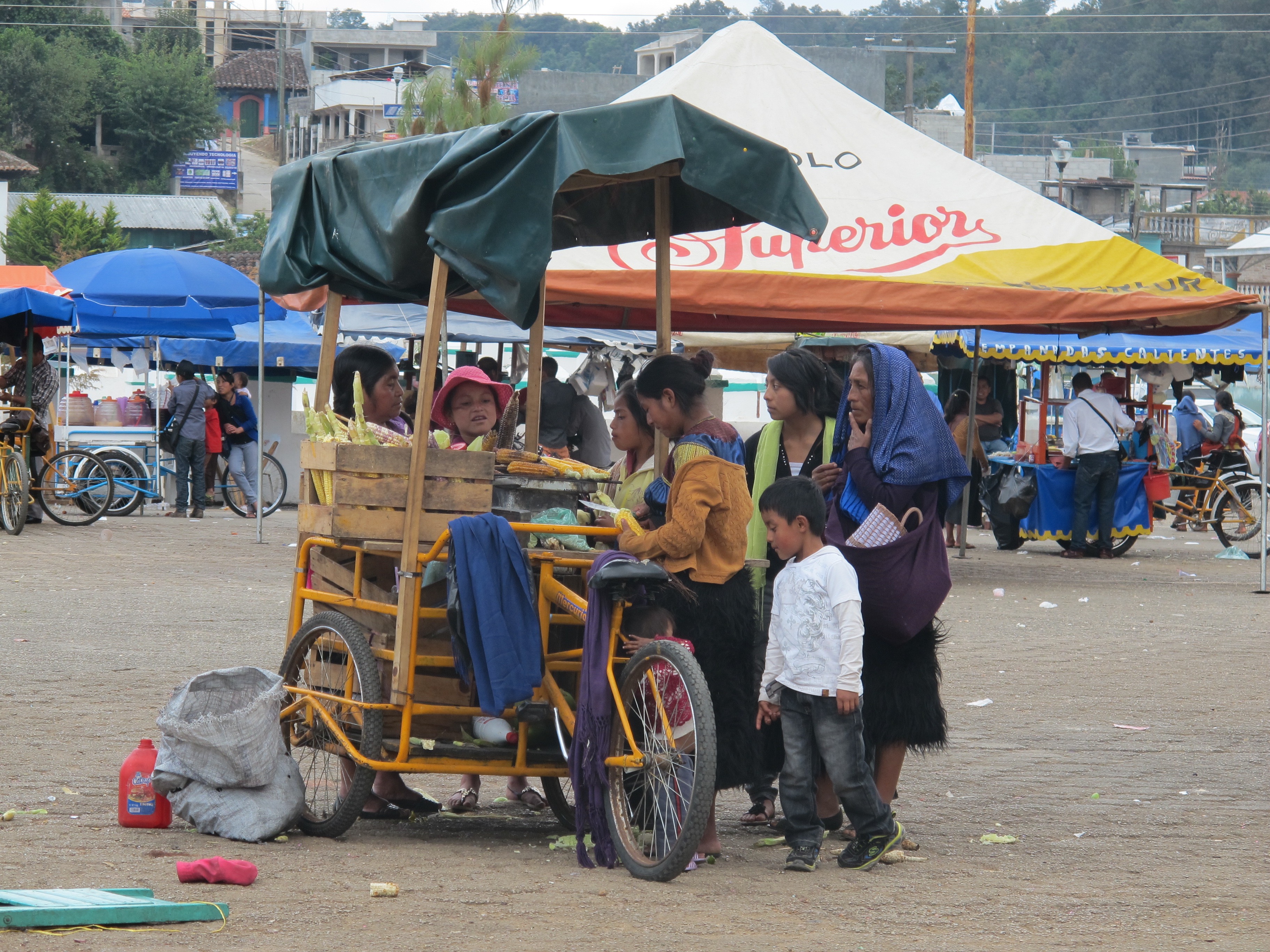 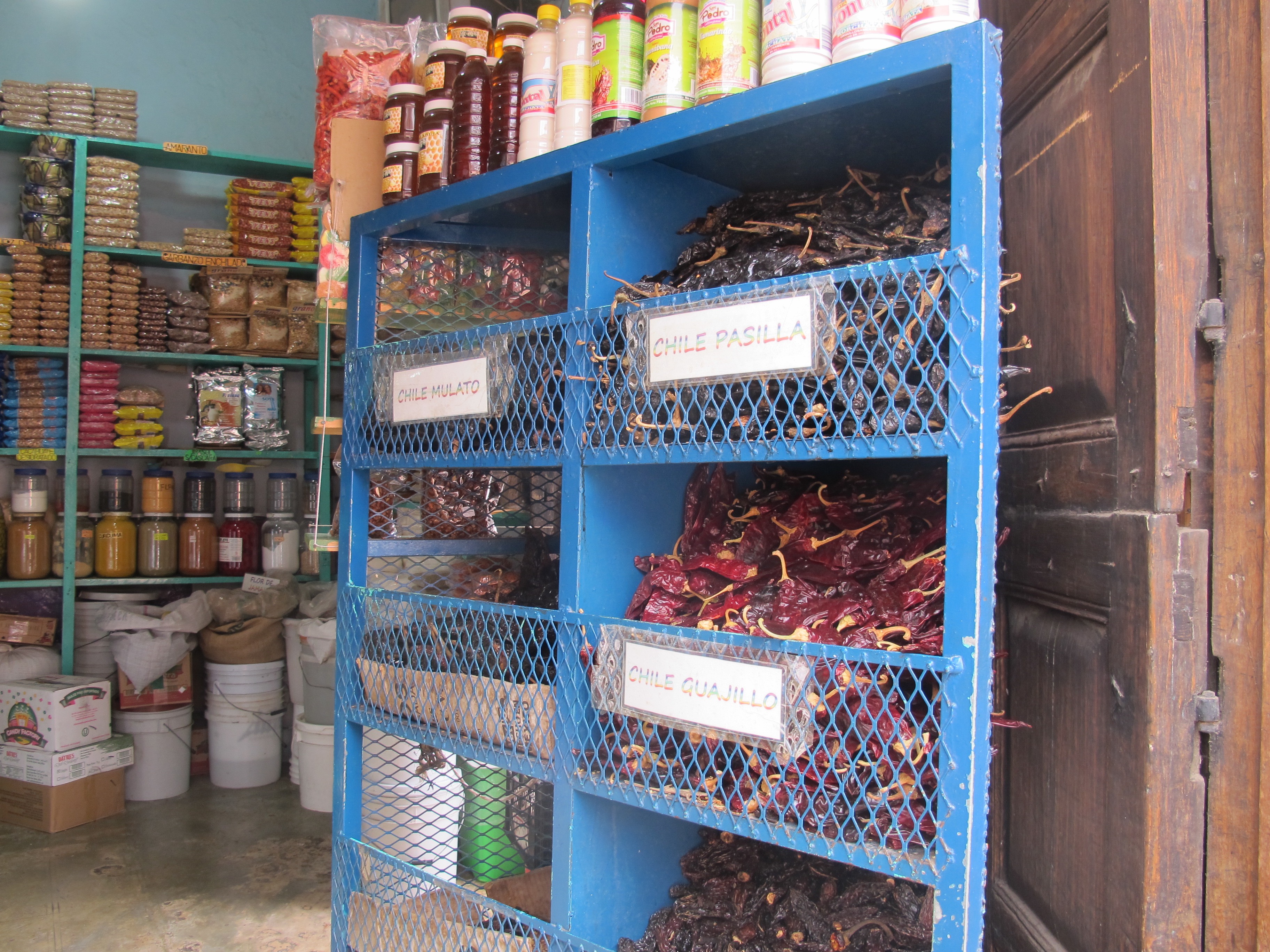 Una tiendita de chile.
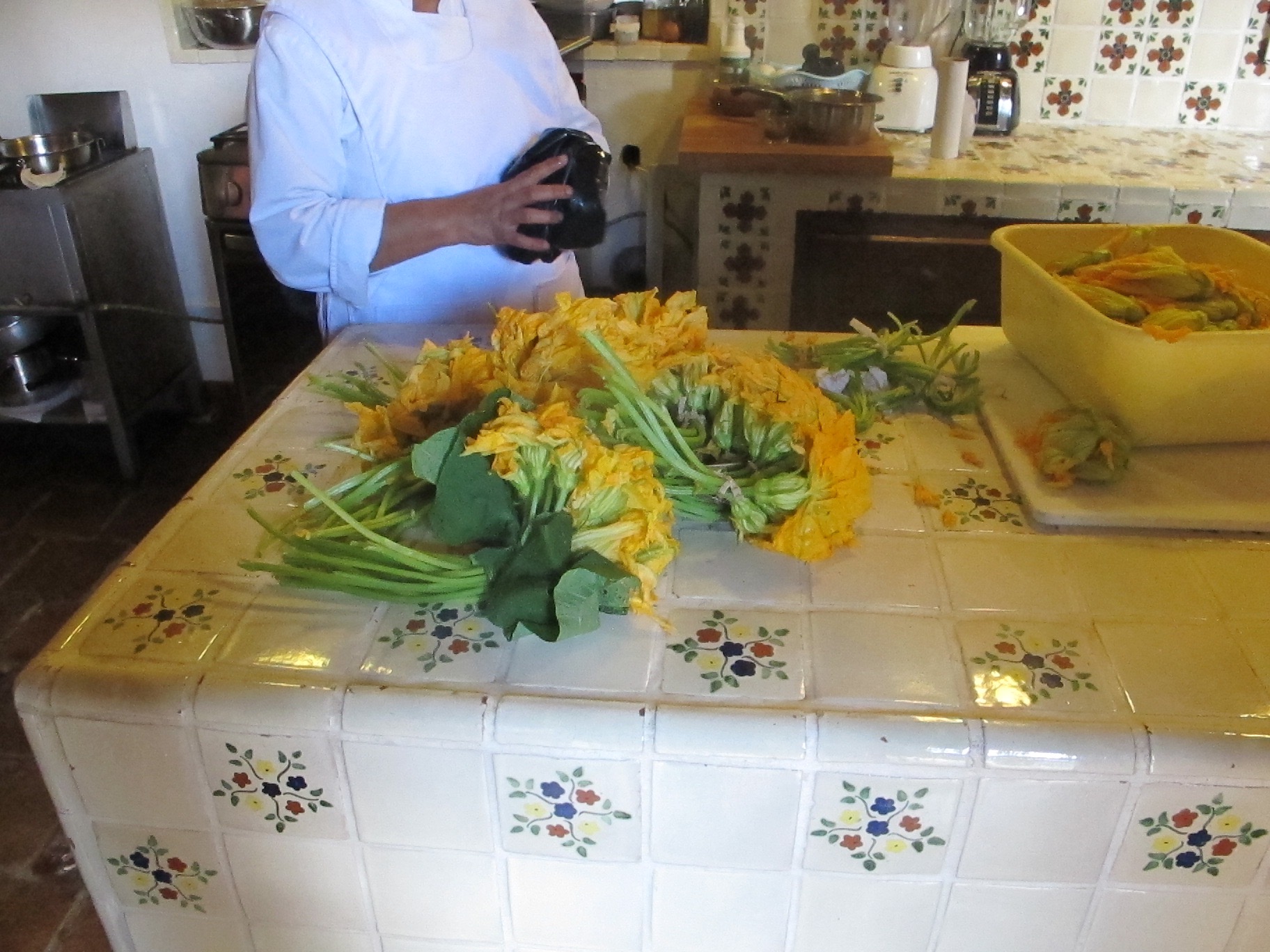 La cocinera esta preparando unas flores de calabaza.
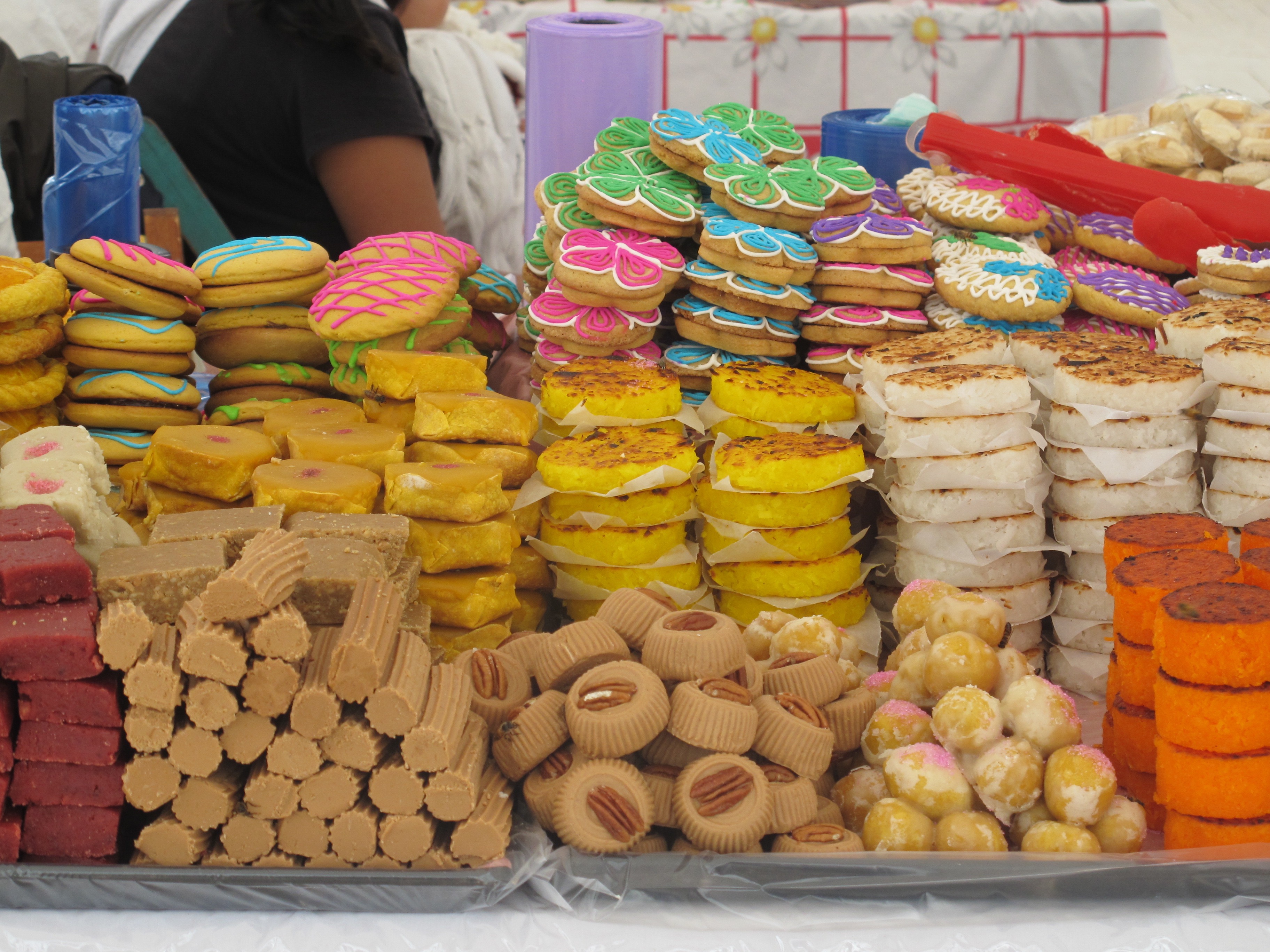 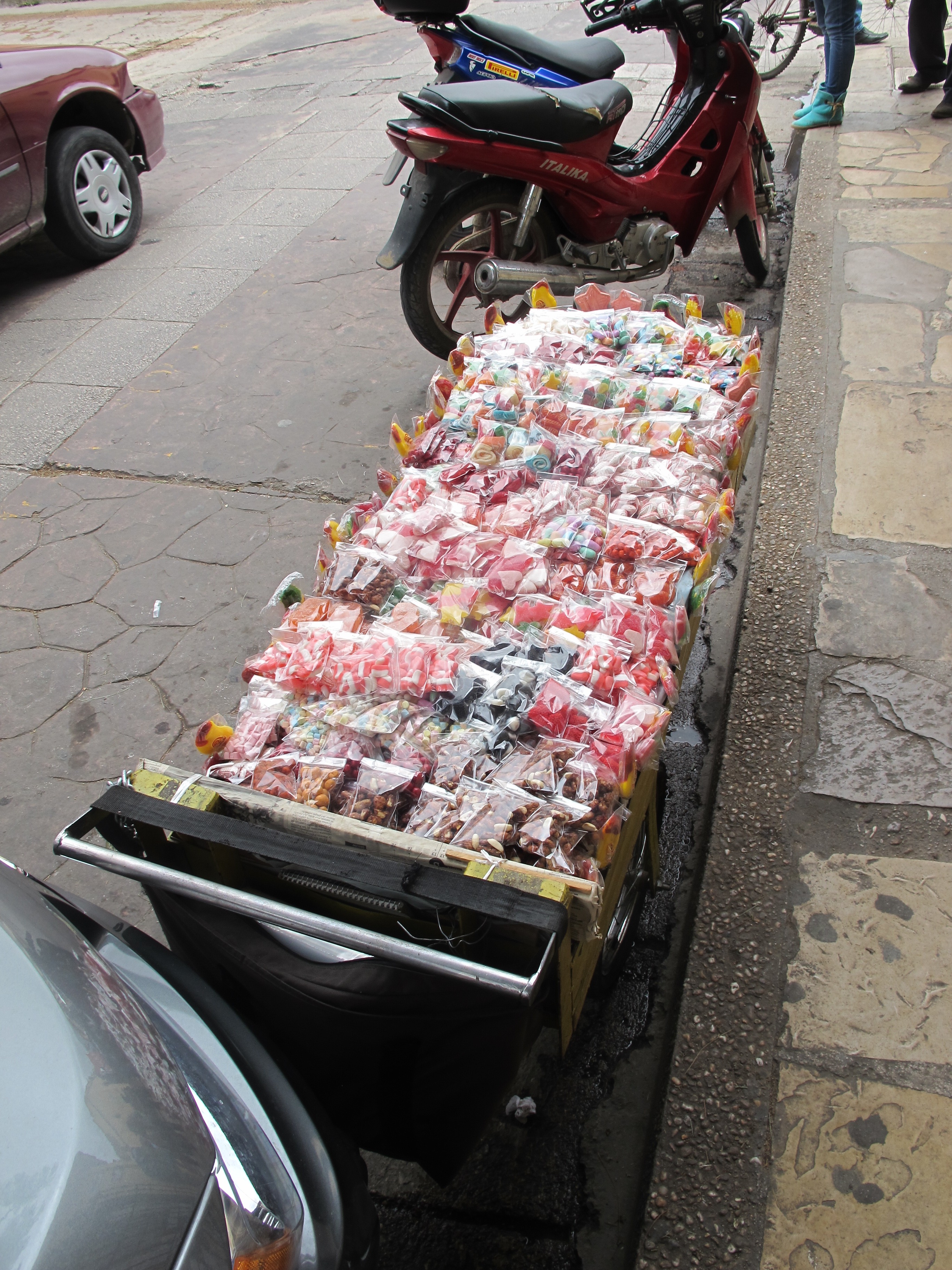 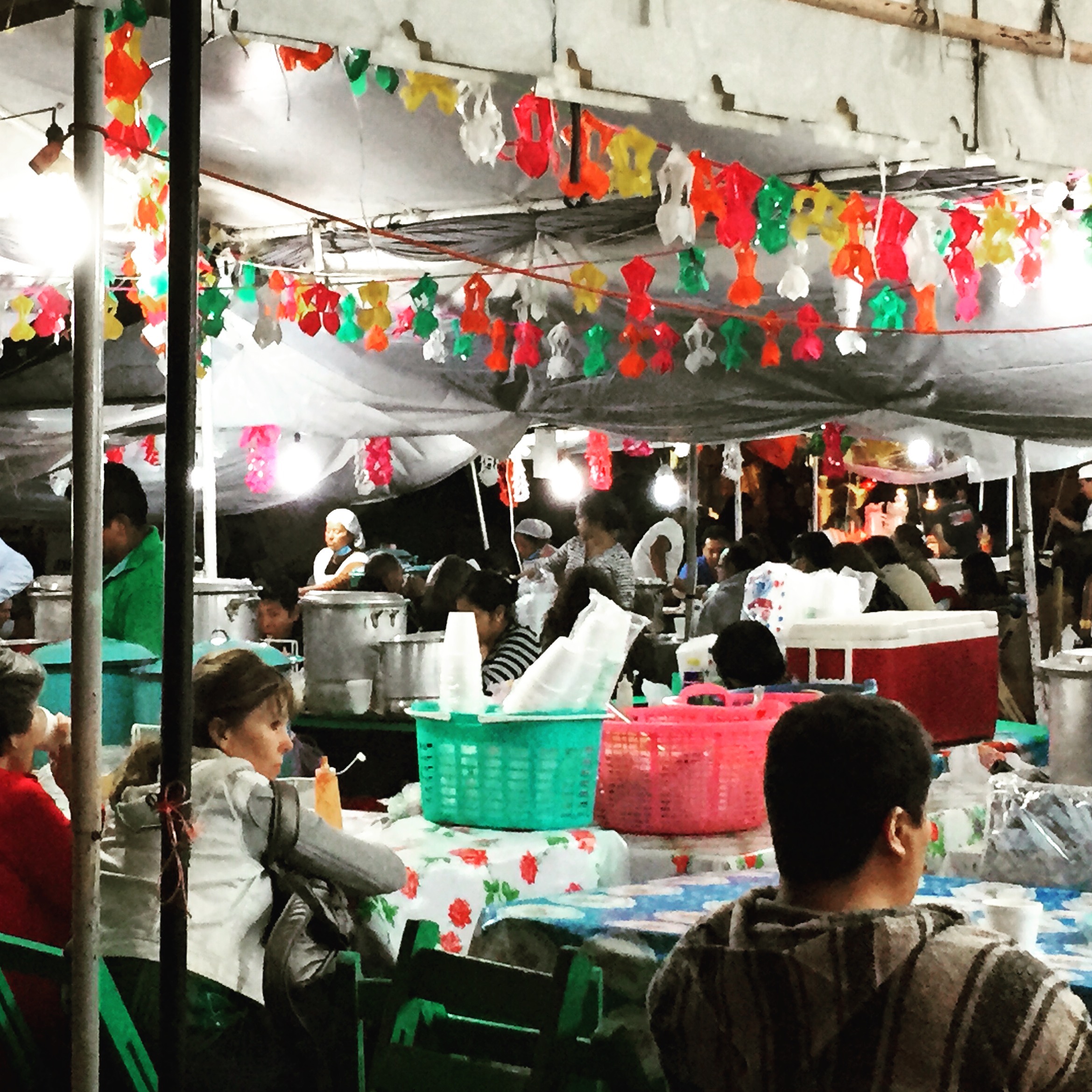 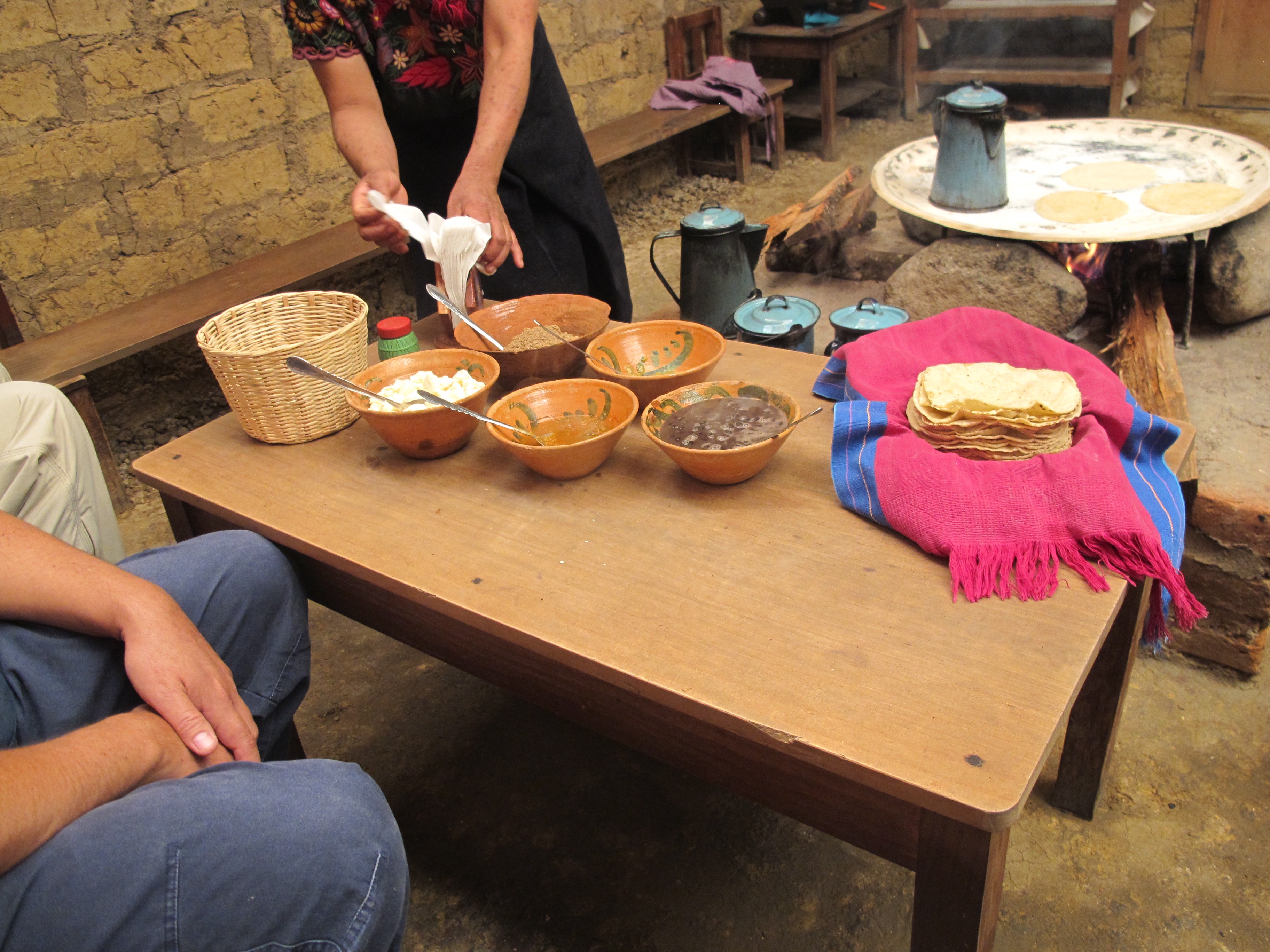 Una señora nos prepara unas quesadillas con unas tortillas de maíz, unos frijoes, queso, y salsa.
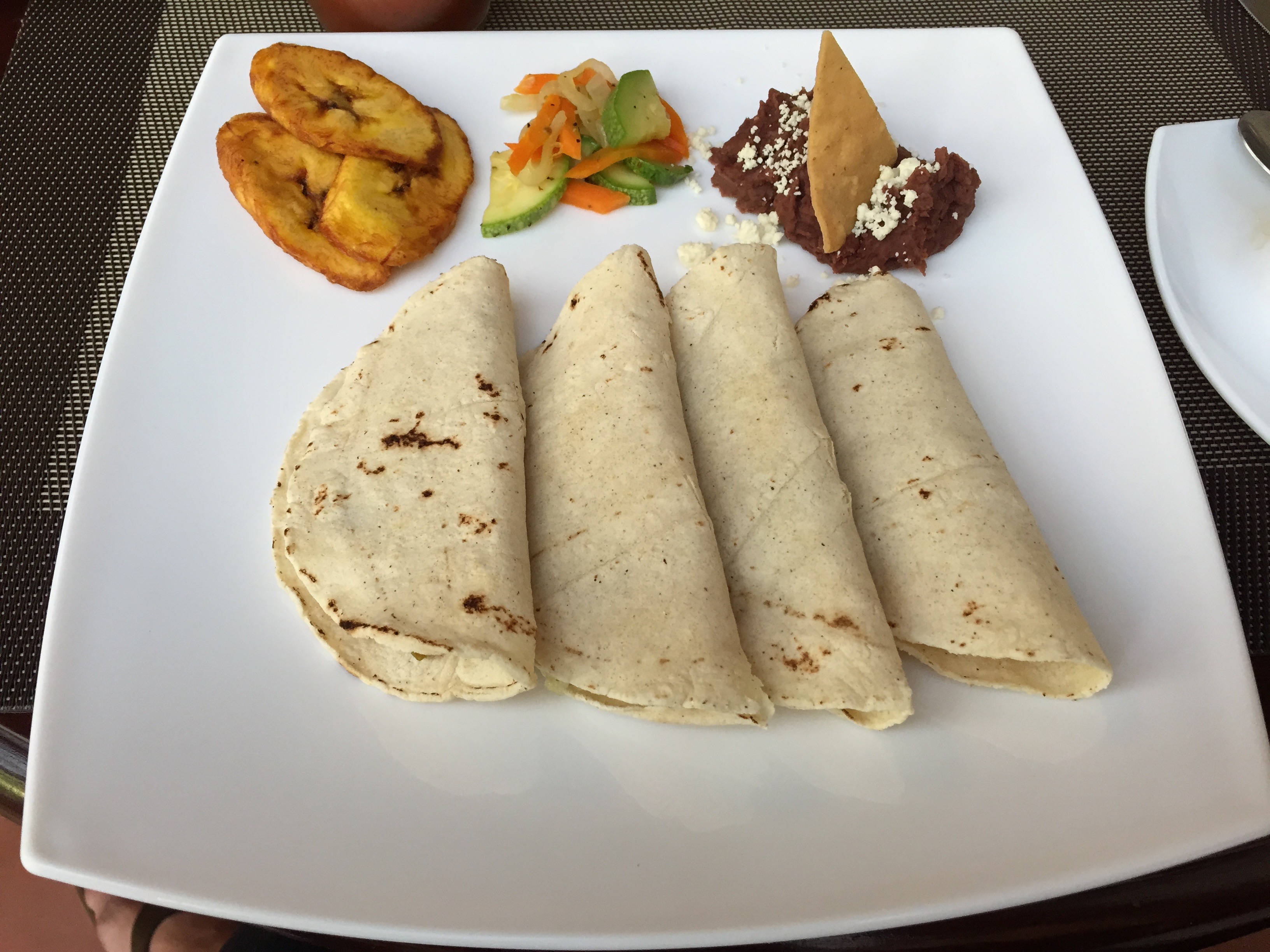 unas
verduras
unos verdes.
unos frijoles
Unas quesadillas de tortillas de maíz, queso, y flor de calabaza.
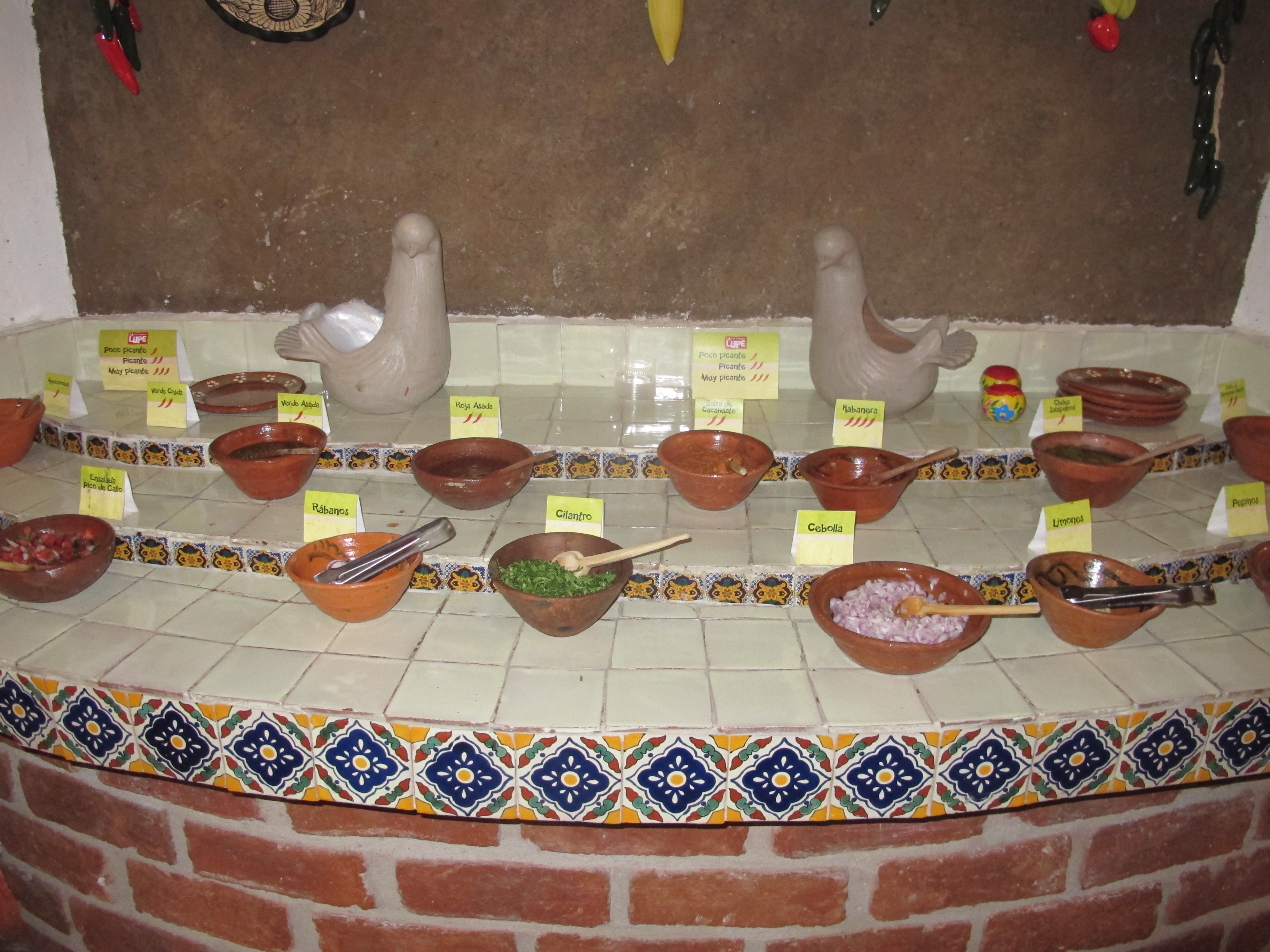 unas salsas
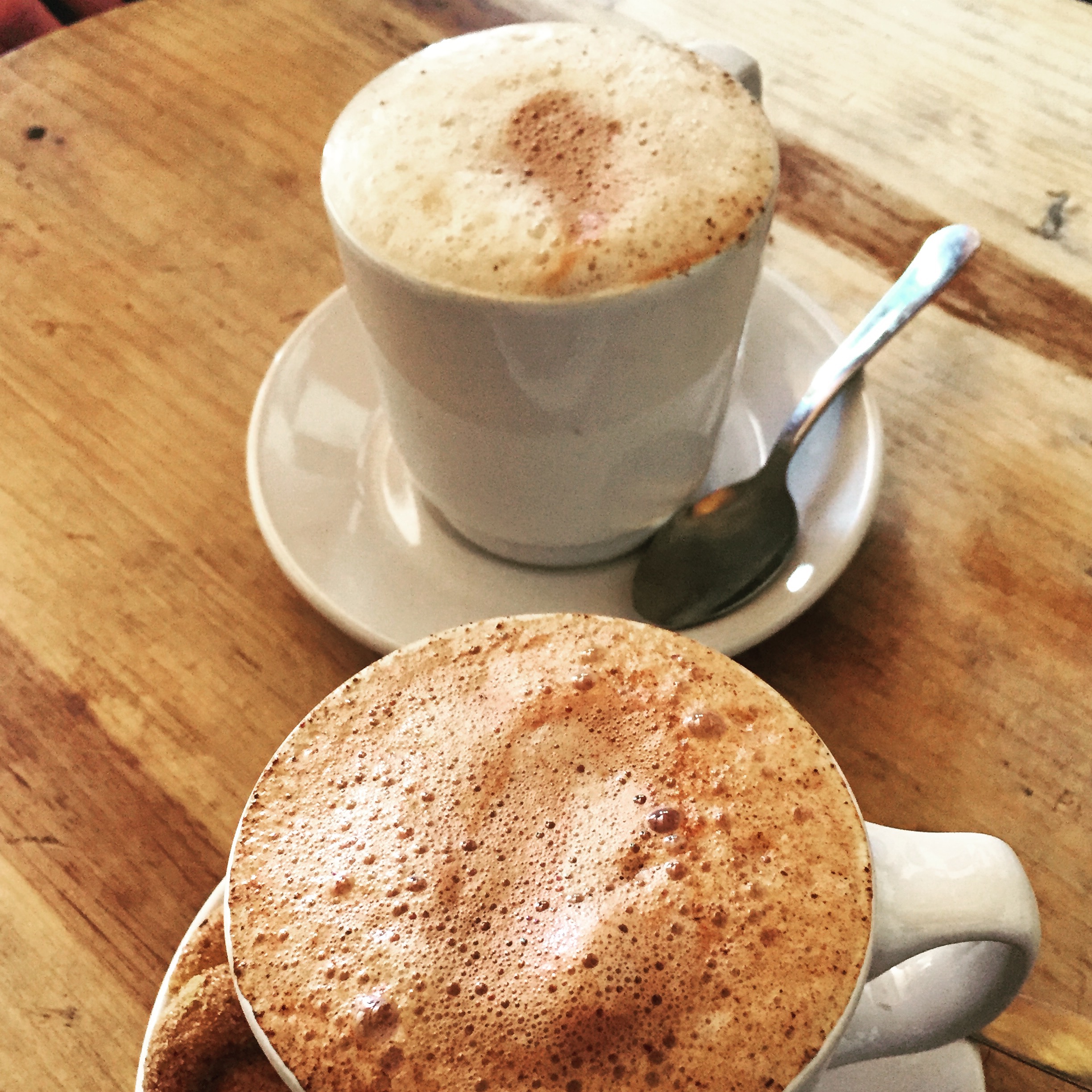 el café mexicana - café, leche, canela, y polvo de chile